Drugs Used For Affective Disorders
By 
      Prof. Abdulqader Alhaider
Definition of Affected Disorders
Either Depression or mania
 		
Incidence: Depression is a chronic and recurrent illness that can affect at least 20% of the population at some period in their lifetime.  An estimated 35-40 million Americans living today will suffer from major Depressive Illness during their lives.
For each person directly suffering, three or four times that number of their relatives, employees, associates, and friends will also be adversely affected.
 
Cost: 15-35 billions $/years in USA 		only.
Symptoms of Depression
The symptoms of Depressive Illness are highly recognizable, both to those affected and to those closest to them, once they are told what to look for. 
Here is a checklist of symptoms of Depressive illness: 
Loss of energy and interest. 
Diminished ability to enjoy oneself. 
Decreased -- or increased -- sleeping or appetite. 
Difficulty in concentrating; indecisiveness; slowed or fuzzy thinking. 
Exaggerated feelings of sadness, hopelessness, or anxiety. 
Feelings of worthlessness. 
Recurring thoughts about death and suicide. 
If most of these symptoms last for two weeks or more, you probably have Depressive Illness. Sometimes depression alternates with "mania" and is called Manic-Depressive Illness (Bipolar).
Symptoms of Mania 
causes mood swings creating periods with the following symptoms: 
A high energy level with decreased need for sleep. 
Unwarranted or exaggerated belief in one's own ability. 
Extreme irritability. 
Rapid, unpredictable emotional change. 
Impulsive, thoughtless activity, with a high risk of damaging consequences (i.e., stock speculations, sudden love affairs, etc.).
Figure 1:Biochemical Theory of Affective Disorders.
Affective Disorders			Serotonin


		NE					                 NE

        Mania				                   Depression

Rx    Drugs that decrease NE                          Drugs that increase NE

  What is the evidence to support this theory ?
Amphetamine and mania while Clonidine and methyldopa produce depression.
What  are the features of drugs that should be used for Rx of Depression?

	Simply either increase NE or 5-HT or both.
Classification of Antidepressants Based on Site of Action (see Fig 29-2)
A ) 	Drugs that Block the RE-uptake of  NE and 5- 	HT ( e.g.:Most tricyclics)  (old 	Antidepressants)  

 B)	Drugs that Selectively Block Re-Uptake of  5-	HT (SSRIs) (Fluoxetine; Paroxetine; 	Sertraline; 	Citalopram)

 C)	Drugs that Block Presynaptic α2-	adrenoceptors  (e.g.: Mirtazapine, Mianserin).

 D)	Drugs that Inhibit MonoAminoOxidase 	(MAOIs, Phenelzine, Tranylcypraine, 	Moclobemide) (old Antidepressants)
Classification of Antidepressants Based on Site of Action (see Fig 29-2)
A ) 	Drugs that Block the RE-uptake of  NE and 5- 	HT ( e.g.:Most tricyclics)  (old 	Antidepressants)  

 B)	Drugs that Selectively Block Re-Uptake of  5-	HT (SSRIs) (Fluoxetine; Paroxetine; 	Sertraline; 	Citalopram)

 C)	Drugs that Block Presynaptic α2-	adrenoceptors  (e.g.: Mirtazapine, Mianserin).

 D)	Drugs that Inhibit MonoAminoOxidase 	(MAOIs, Phenelzine, Tranylcypraine, 	Moclobemide) (old Antidepressants)
Antidepressants Available in the Market (Worldwide)1
1) Tricyclics and Tetracyclics (TCA)			
		Imipramine	  Doxepin	        Desipramine      Amoxepine	Trimipramine	
		Maprotiline	  Clomipramine    Amitriptyline      Nortriptyline	Protriptyline
2) Monoamine Oxidase Inhibitors (MAOIs)
		Tranylcypramine	Phenelzine		Moclobemide
3) Serotonin Selective Reuptake Inhibitors (SSRIs)		
		Fluoxetine	Fluvoxamine	
		Sertraline 	Paroxetine	Citalopram
4) Dual Serotonin and Norepinephrine Reuptake Inhibitor (SNRI)
		Venlafaxine 		Duloxetine
5) Serotonin-2 Antogonist and Reuptake Inhibitors (SARIs)
		Nefazodone		Trazodone
6) Norepinephrine and Dopamine Reuptake Inhibitor (NDRI)
		Bupropion
7) Noradrenergic and Specific Serotonergic Antidepressant (NaSSAs)
		Mirtazapine
8) Noradrenalin Specific Reuptake Inhibitor (NRI)
		Reboxetine
9) Serotonin Reuptake Enhancer
		Tianeptine
Mechanism of Action of Antidepressants
		1) Inhibition of  reuptake of  NE and or 5-HT ?? or 	increases the release of  NE or 5-HT.  ???
		
		2) Desensitization (down-regulation) of β- 		     	adrenoceptors (decrease c-AMP). (Very 	  		 important and related to clinical response).
Why does it take three weeks to see a significant effects of Antidepressants?
	 
	How do SSRIs desensitize β-adrenoceptors? 
	Hint: Remember Raphe nuclei!!
Fluoxetine
Fluvoxamine
Citalopram Sertraline
Paroxetine
Selective Serotonin Reuptake Inhibitors SSRIs
Venalafaxine
Serotonin Norepinephrine Reuptake Inhibitors (SNRIs)
Reboxetine
Norepinephrine Reuptake Inhibitors  (NRIs)
α2 – adrenoceptors antagonists
Mirtazapine
Bupropion
Norepinephrine Dopamine Reuptake Inhibitors  (NDRIs)
Serotonin  Antagonists & Reuptake Inhibitors (SARIs)
Trazodone
Nefazodone
A. Old Antidepressants
1. Tricyclic Antidepressants (TCAs)
e.g.: Imipramine; Amitriptyline ; Desipramine; Doxepin (see Table 1). 
Discovered in the late 1950s.
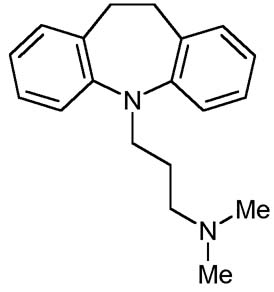 Pharmacological Actions of TCAs:

Monoamine uptake (see Table 1)
	Which one of  them  selectively blocks  NE?
 Side effects of TCA (see table 2 )
 Note: They are drugs with broad spectrum of  pharmacological effects at many receptors (e.g. Histamine ; ACH therefore, they are also associated  with many side effects) (see Table 2).
Sedation Why? 
Cardiovascular effects (Tachycardia and hypotension) How? 
Anticholinergic effects (dry mouth, constipation, urinary retention)
Weight gain.
Seizure
Hypomania
Table 1: Effects of tricyclic antidepressants on Reuptake and 5-HT
Which one of the tricyclics is more selective on inhibiting reuptake of NE?
Which one of the tricyclics is more selective on inhibiting reuptake of 5-HT?
Table 2: Side Effects of Tricyclic antidepressants
Pharmacokinetics:
 Lipophilic with High protein binding; basic in nature, 
   metabolized in liver. 
 

 Nowadays, this group of antidepressants became less 
	popular than it was, due to the unwanted effects.


Treatment of overdose of Tricyclic Antidepressants

	Why hemodialysis is not effective for Rx of TCA toxicity?.
	NaCO3; Diazepam for seizure; Gastric levage plus charcoal
2. Monoamine Oxidase Inhibitors:
	 History: The anti TB Iproniazide exhibited        mood elevating properties and latter found to inhibit MOA.
Clinical Uses: Only used for refractory cases and in atypical depression where phobia and anxiety are prominent symptoms.
Classifications of  MAOIs

 Either:
 
	Hydralazine Derivatives (Phenelzine (Nardil®)

       Non –hydralazine DER.(Tranylcypramine (Parnate®)

 Or as irreversible non –selective (Phelzine and Tranylcypramine) vs reversible selective ( Meclobemide)

Side Effects:↑ appetite (Phenelzine like)  ↓ appetite (Tranylcypramine; hepatotoxicity; SLE like;
 Drug and Food interactions (very important).
Hypretensinve crisis can occur if MAOIs taken together with:
Food Containing Tyramine  such as: Aged cheese, Aged or cured meats (e.g., air-dried sausage); Any potentially spoiled meat, poultry, or fish  pickles and wines.
Sympathomimetic drugs like (Tricyclics; pseudoephedrine.
Serotonergic crisis can occur if MAOIs taken together with SSRIs
B. New Antidepressants1) Selective Serotonin Reuptake Inhibitors (SSRI)
e.g. Fluoxetine; Fluvoxamine; Paroxetine; 	Sertraline; Citalopram and Escitalopram 	(see table 3).
 Pharmacological Activities:
 		MOA : Selective uptake of 5-HT in the 		   presynaptic cleft.

	Why they are better choice as compared to TCA?
Fluoxetine
Fluvoxamine
Citalopram
Escitalopram Sertraline
Paroxetine
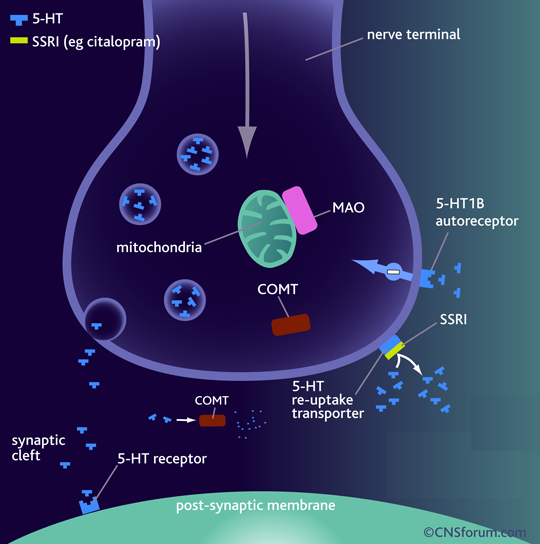 Binds to SERT    5-HT levels in synapse
No effect on NET 
No block to mAch, H, or  a1 Adrenoceptor  so no antimuscarinic nor sedative effects Exept Paroxetine
They are nearly of comparable efficacy but of preferential response  in each individual
Pharmacokinetics
t1/2 : 
   Too long (3-11 days): Fluoxetine (Prozac)
    Moderate length (~24hr): Sertraline, Paroxetine, Citalopram. 
Metabolism: P450  then conjugation 
    They are enzyme inhibitors
    Weak  inhibitors  < Sertraline, Citalopram  interaction 
    Strong inhibitors > Fluoxetine, Paroxetine  metabolism of TCA, neuroleptic, some antiarrhythmic, β-blockers.
.
Table 3: Effect of SSRIs on Reuptake and 5-HT2
What is the clinical significant of the antagonistic effect on 5-HT2 receptors?
Side Effects of SSRI (see Table 4)
Almost have no cardiovascular manifestations as 	compared to  TCA.
Nausea and vomiting and decrease appetite How?

 Insomnia and anxiety (with Fluoxetine ; Citalopram; but 	not with Paroxetine. So What? 

 Impotence and sexual dysfunction (in male and female) via stim of 5-HT2recptors .
	Is the stem of the 5-HT2 receptors  always harmful? 
	
Decrease weight.  How?
Table 4: Side effects of SSRIs
Side effects of SSRIs cont’d
Drug interactions due to their significant inhibitory            action at CYP450 (Except Citalopram.)

 Which one of SSRIs does produce active metabolite?

 Which one has the longest t1/2  ?
Fluoxetine differs from others members of this class in :
1- It has a longer t1/2  (50hrs).
2- Available  as sustained release preparations once weekly.
3- Metabolite norfluoxetine = potent as parent drug t1/2  10 days.
2. α2 – adrenoceptors antagonists
e.g. Mirtazepine (Romeron ®); Mianserin
    acts by increasing the release of 5-HT and NE
 	Via………
    Differ from SSIRs in 
    Increases appetite (good for patients taking cancer chemotherapy) NO N/V why? No Sexual dysfunction Why ? ; sedation. Also, produces constipation and rarely leads to agranulocytosis
2. α2 – adrenoceptors antagonists
Mirtazapine
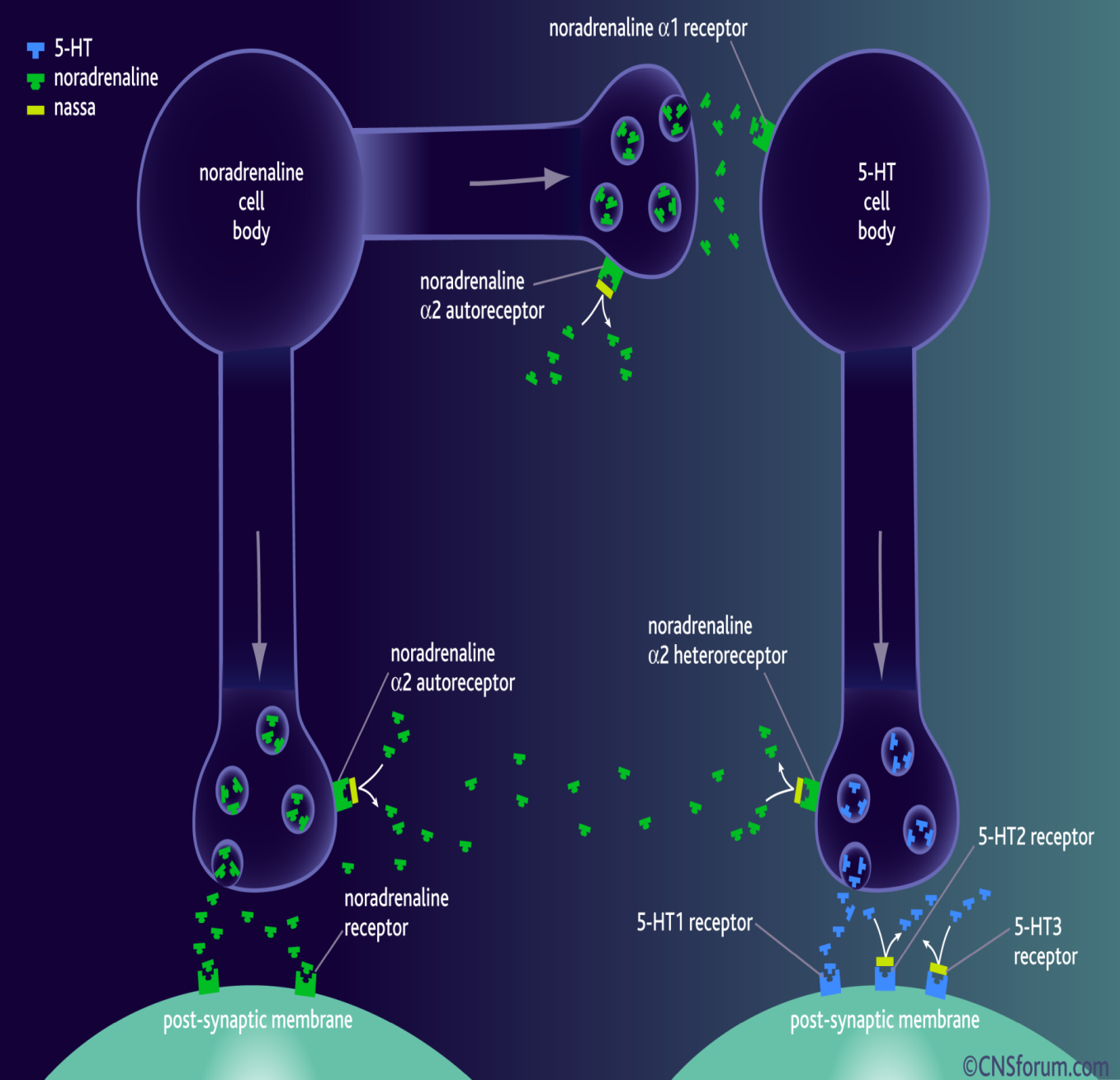 Blocks presynaptic a2 adrenoceptors                       + 5HT3 > 5HT2 receptors
Preferred in cancer patients because:
1. Improves appetite
2- nausea & vomiting ( 5-HT3 blocking)
3-   body weight
4- Sedation (potent antihistaminic)
5- Less sexual dysfunction (5-HT2 blocking)
6- Has no anti-muscarinic effect .
Side effects;    Drowsiness, appetite, and weight gain.
Table 6: Side effects of atypical antidepressants
3. Serotonin  Antagonists & Reuptake Inhibitors (SARIs)
1) Trazodone: Selective blocker of 5-HT uptake but has significant α- blocking effect (hypotension and sedation); Blocks 5-HT2 receptors (Priapism)
2) Nefazodone: Structurally related to trazodone but has less sedative effect and does not block α- adrenoceptors , however; it likes most SSRI inhibit P450 3A4 isoenzyme.
4. Serotonin and Noradrenaline 	Reuptake Inhibitors (SNRIs)
Venlavaxine (EffexorR):  Acts by blocking 5-HT  and NE uptake but it has side effects profile similar to SSRI. However, it may produce seizure and constipation. Why?
Differs from TCADs in structure and having low affinity for muscarinic cholinergic, histamine H1 and adrenergic receptors. 



Desvenlafaxine 
PristiqR (metabolite of Venlavaxine)
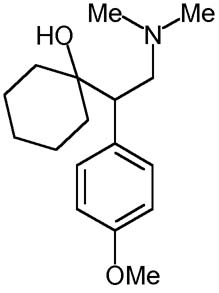 5. Norepinephrine Dopamine Reuptake Inhibitors  (NDRIs)
Bupropion
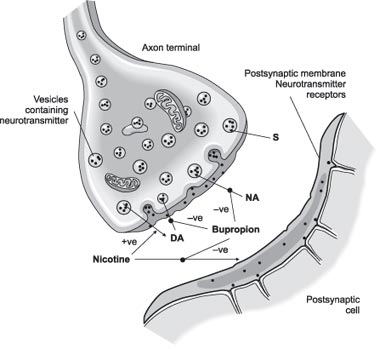 Is  unique in possessing significant potency  as NE and DA reuptake inhibitor, with no direct action on 5HT. Acts as a nAch antagonist
Therapeutic uses:
  1- Treatment of major depression and        bipolar depression.
   2- Can be used for smoking cessation.
   As it reduces the severity of nicotine     craving & withdrawal symptoms
Advantages:  No sexual dysfunction given in young
                       No weight gain 
                       No orthostatic hypotension.
Side effects:  Seizures; it  threshold of neuronal firing
6. Norepinephrine Reuptake Inhibitors  [ NRIs ]
Reboxetine
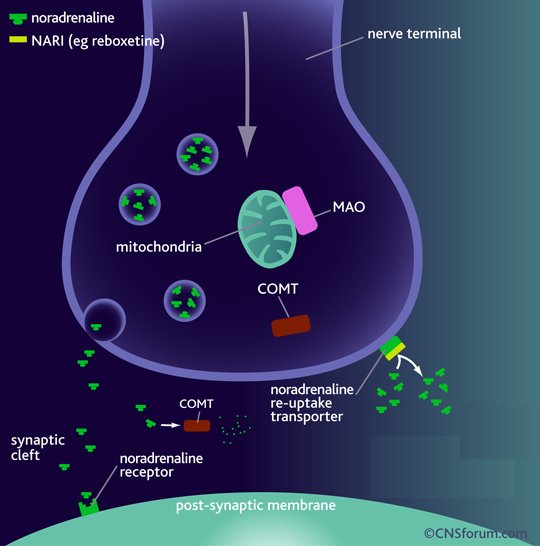 Block only NET
No affinity for 5HT, DA, ADR, H, mAch receptors 

So, has positive effects on the concentration and motivation in particular.
 
Safe to combine with SSRIs

Minimal side effects only related to activation of ADR system as  tremor, tachycardia, and urinary hesitancy
Clinical uses of Antidepressant Drugs.

 A.	Endogenous Depression ( SSRIs (first Choice) New generation or Tricyclics.

 B.	Panic Disorders ( Imipramine or SSRIs)

 C.	Obsessive Compulsive Disorders (SSRIs and  Clomipramine)
	& Chronic pain  (Amitriptyline)

 D.	Anorexia nervosa and Bulemia (SSRIs)

 E.	Schizo-Afective Disorders (Amoxapine or SSRI  + Haloperidol)

Premature ejaculation (SSRI)
Clinical Uses of Antidepressants (Continue…)
Anxiety disorders (Amitriptyline)
Migraine and Anxiety & IBS(Amitriptyline) 
Nocturnal Enuresis in children e.g. Imipramine

Neuropathic Pain (Dual NE and 5-HT reuptake Blocker)
Note: We should avoid abrupt (sudden) discontinuation of antidepressant. Why?
Because the patient will suffer from relapse so you have to gradually stop it.